Государственное бюджетное дошкольное образовательное учреждение Республики Дагестан «Детский сад № 92 Звездочка»
Презентация на тему:      «Бережливые технологии в ДОУ»



                                   

 




Руководители проекта: Курбанова М.М.
                                                                        Амирбекова М.М.
                                                                          Омарова Е.В.
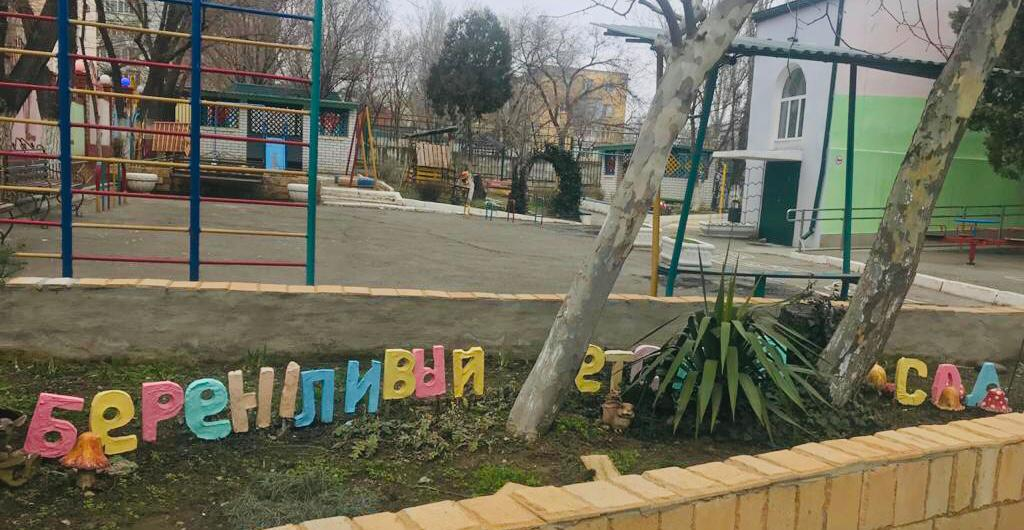 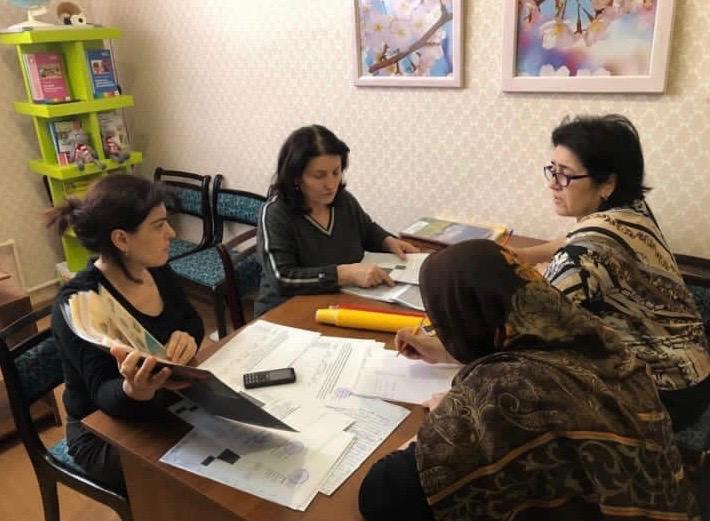 С 2019 года наш детский сад участвует в проекте «Бережливый детский сад».Руководитель проекта: директор ГБДОУ РД «Детский сад №92 «Звездочка» Магомедова Э.А.
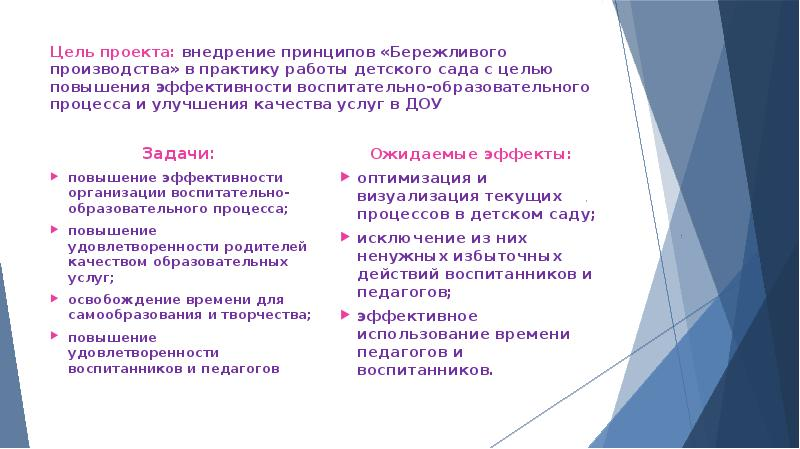 В рамках проекта реализованы следующие мероприятия:
-Применение визуализации, направленной на повышение безопасности детей, родителей и сотрудников.
-Стандартизация  ежедневных операций детей и сотрудников.
-Рациональная организация рабочих мест детей и сотрудников.
-Применение стандартизации гардеробной и прачечной комнаты.
Бережливый детский сад -это тот сад в котором в первую очередь берегут здоровье детей
В результате реализации проектов в детских садах создана удобная навигация в здании и по территории  ДОУ. Проделанная работа позволила  родителям (посетителям) сократить время на нахождение нужного кабинета в здании
до                                                после Применение визуализации для безопасного подъема и спуска на лестничных маршах,. На каждой ступеньке - информативные знаки.
до                                        послеПрименение визуализации, направленной на повышение безопасности детей, родителей и сотрудников.
Основной целью внедрения бережливого производства является формирование бережливого сознания дошкольников, бережного отношения к вещам, книгам, предметам. Одним из проектов является Буккроссинг-это обмен книгами, вещами, предметами .
до                              послеРациональная организация рабочих мест сотрудников( система 5S)
Рациональная организация рабочих мест детей и сотрудников
Используя алгоритмы,  научили   детей правилам посещения  туалета, умывания, одевания.
« Быстро, аккуратно и удобно-наша гардеробная!»
Чисто, уютно и экономия времени в нашей прачечной.
В рамках педагогического совета была проведена викторина «Бережливые технологии в ДОУ» подготовили : Амирбекова М. М., Омарова Е.В.
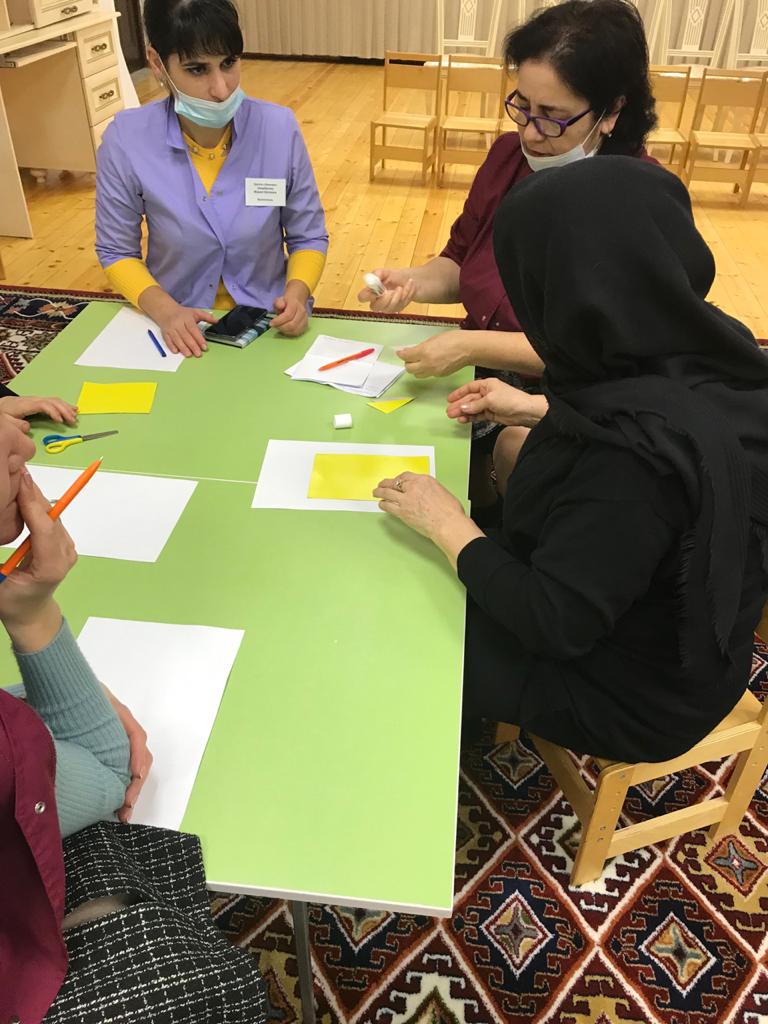 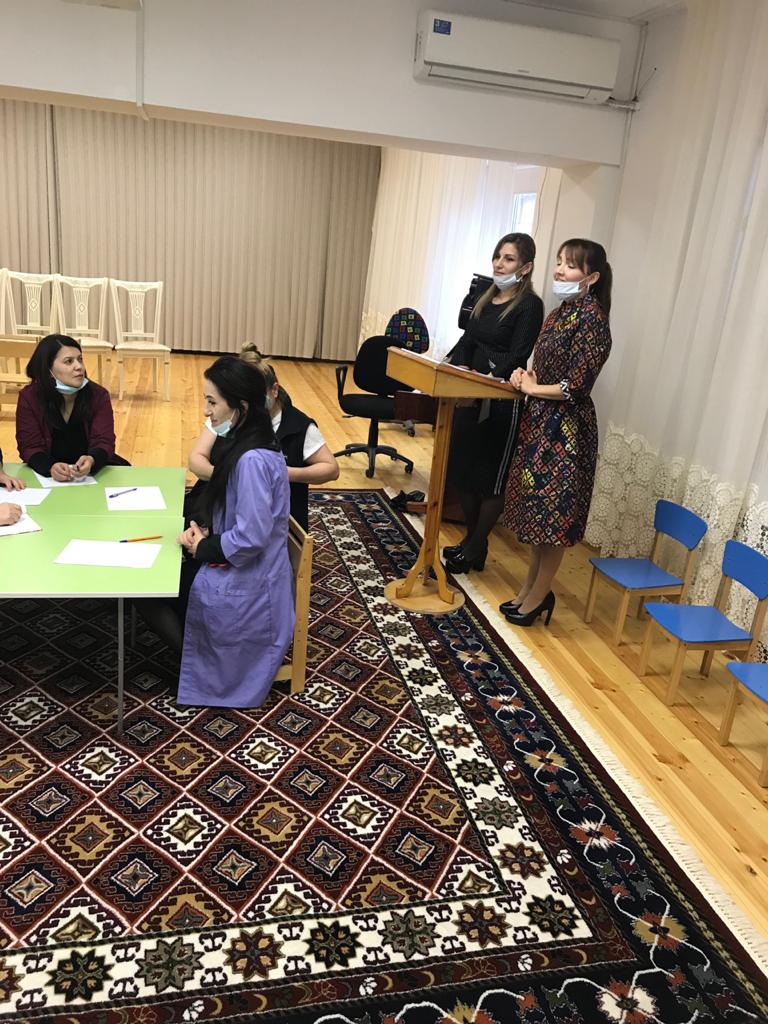 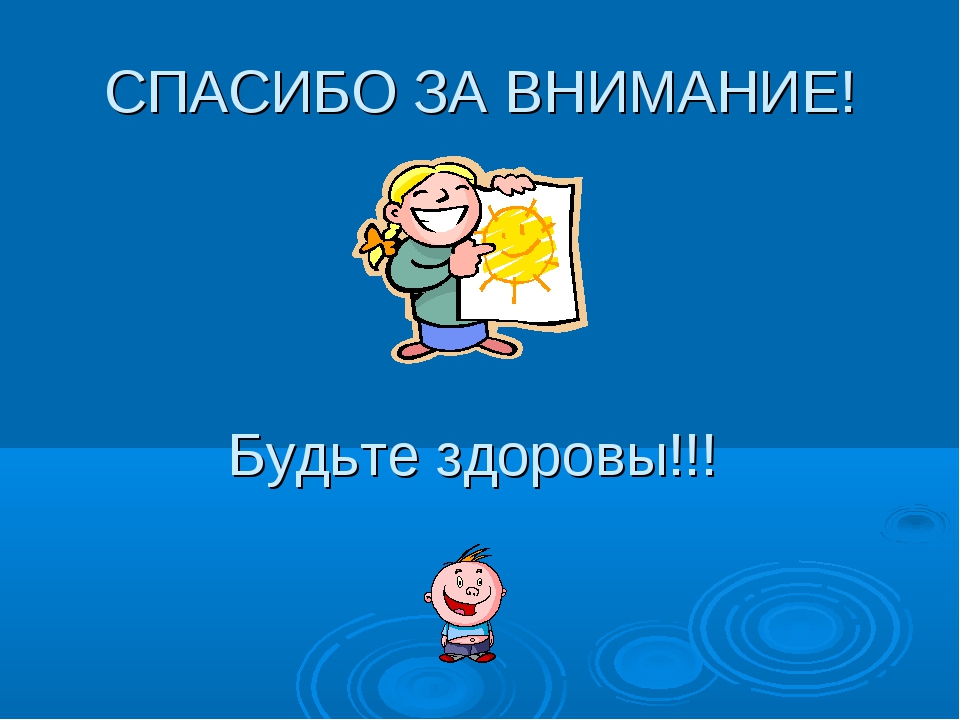